Современные тенденции развития дошкольного образования
Выполнила:
студентка 18 М группы
Яковлева Елизавета
Пространство развития ДОУ
ДЕТИ
ВОСПИТАТЕЛИ
РОДИТЕЛИ
Признаки развития ДОУ:
Актуальность проводимой работы
Включенность в поисковую деятельность большинства педагогов
Характеристика результатов
Присутствуют показатели инновационного развития
Проблемы развития инновационного процесса в ДОУ
совмещение инновационных программ с уже существующими;
сосуществование представителей различных педагогических концепций;
раскол педагогического сообщества;
несоответствие новых типов образовательных учреждений требованиям родителей;
потребность в новом научно-методическом обеспечении;
потребность в новых педагогических кадрах;
приспособление новшеств к конкретным условиям;
проблема изменения, оптимизации, замены новшеств;
проблема воспроизводства инновационности и формирования условий, способствующих этому.
Четыре ведущих направления инноваций в ДОУ
Рассмотрение дошкольного образования в качестве не подготовительной к школе ступени, а относительно самостоятельной, ценной, развивающейся и развивающей системы
 Утверждение гуманных субъект-субъектных отношений
Развитие связи между практиками и теоретиками в области инноватики.
Широкая поисковая и экспериментальная деятельность
Главная фигура инновационного процесса - педагог
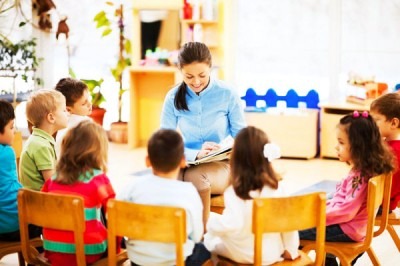 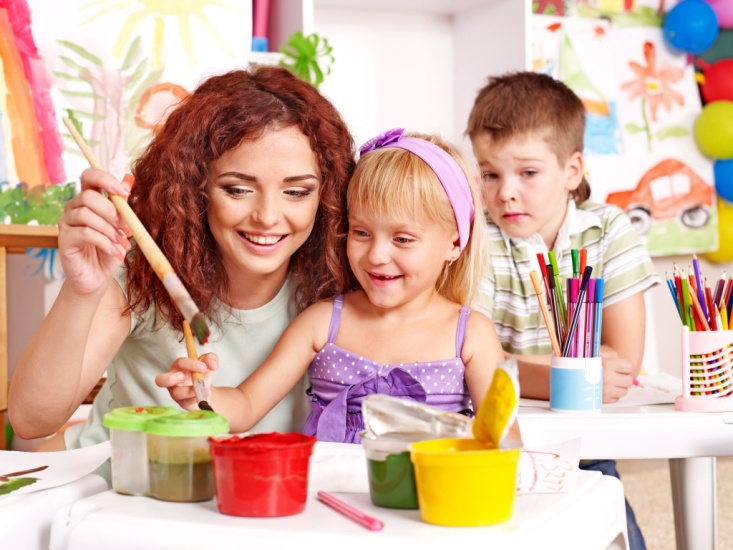 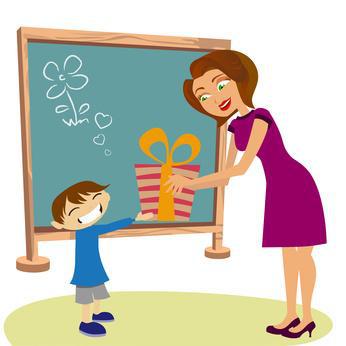 Структура личности и инновационной деятельности педагога
мотивы, установки, направленность
 творческие способности
 технологический компонент
 рефлексия
Три сферы, требующие инновации в ДОУ
Управление учреждением
Структура воспитательно-образовательного процесса
Содержание воспитательно-образовательного процесса
Инновационные процессы в сфере образования определяют сущность формирования образовательного учреждения: положительно влияют на качество обучения и воспитания в образовательных учреждениях, повышают профессиональный уровень педагогов, создают лучшие условия для духовного развития детей, позволяют осуществить личностно-ориентированный подход к ним.
Спасибо за внимание!